Quick Introduction to inspectIT
Focus on the CMR
Date: 20.01.2017
The inspectIT ecosystem
Analysis UI(Rich Client)
Monitoring UI(web-based)
CMR
Long-Term Data Storage
Analysis DataStorage (Traces)
RESTInterface
…
…
InfluxDB (Platform Data,Request Statistics)
H2 (Platform Data)
Analysis Agent Interface
inspectIT Integration
Java Agent
Browser Agent
Mobile Agent
collectd
.NET Agent
Data Sources(running on the system under test)
2
20.01.2017
Fußzeile ändern unter: Einfügen > Kopf- und Fußzeile
Main Components
UI
Agent
CMR
Analysing the data
Specify theconfiguration
Collect data
Storing the data
Providing Configfor agents
3
20.01.2017
Fußzeile ändern unter: Einfügen > Kopf- und Fußzeile
Code Packages
.shared.all
.agent
.server
.ui.rcp
.shared.cs
Java Version
7
6
4
20.01.2017
Fußzeile ändern unter: Einfügen > Kopf- und Fußzeile
Important Third-Party Dependencies
Frameworks
Spring (Initialization of Components)
KryoNet (Used for Agent-CMR & CMR-UI communication)

Databases
H2 (Platform Data (CPU, Memory, …), Charting Data)
optional: InfluxDB (used for Platform Data instead of H2)
5
20.01.2017
Fußzeile ändern unter: Einfügen > Kopf- und Fußzeile
Registration
Agents and Methods are registered
Unique ID for each agent and method
Agent sends ID instead of method name (reduces amount of data sent)

BUT
Mapping is NOT persistent
After CMR restart, the agent is not able to send data anymore(will be changed in future)
6
20.01.2017
Fußzeile ändern unter: Einfügen > Kopf- und Fußzeile
Storing Data Flow
CMR
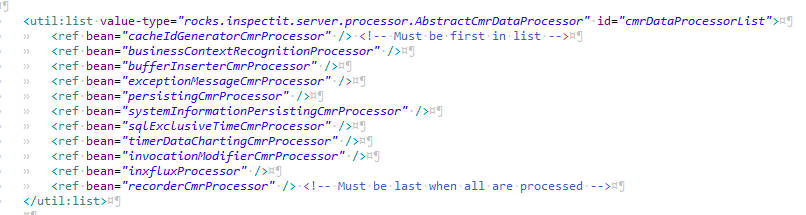 DataProcessor
Data Buffer
Agent
EntityManager
AgentStorageService
DataProcessor
…
Traces are stored in-memory only! Not persistent!
7
20.01.2017
Fußzeile ändern unter: Einfügen > Kopf- und Fußzeile
Package Structure
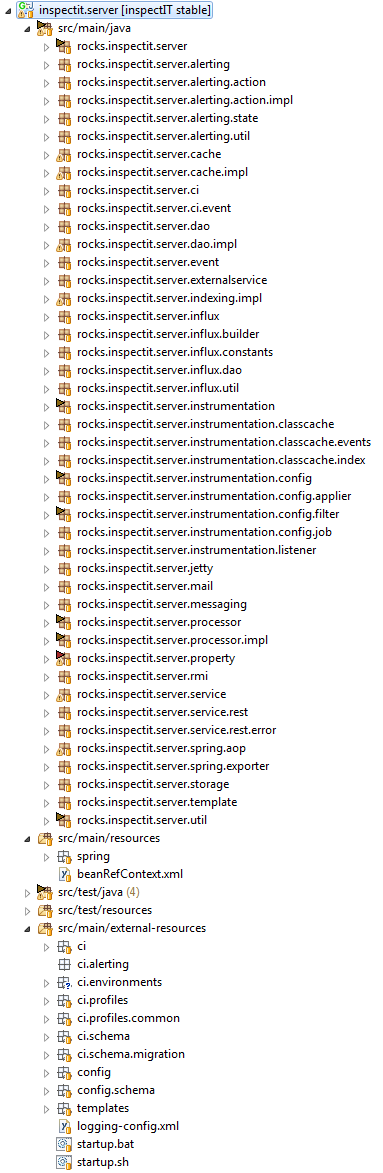 Main
Alerting (Specifying thresholds, …)
Classes related to the data buffer
Services for Configuration Interface (load profiles…)
All data access objects
Common events
External Services (Influx, Mail Server)
Classes related to the InfluxDB service
8
20.01.2017
Fußzeile ändern unter: Einfügen > Kopf- und Fußzeile
Package Structure
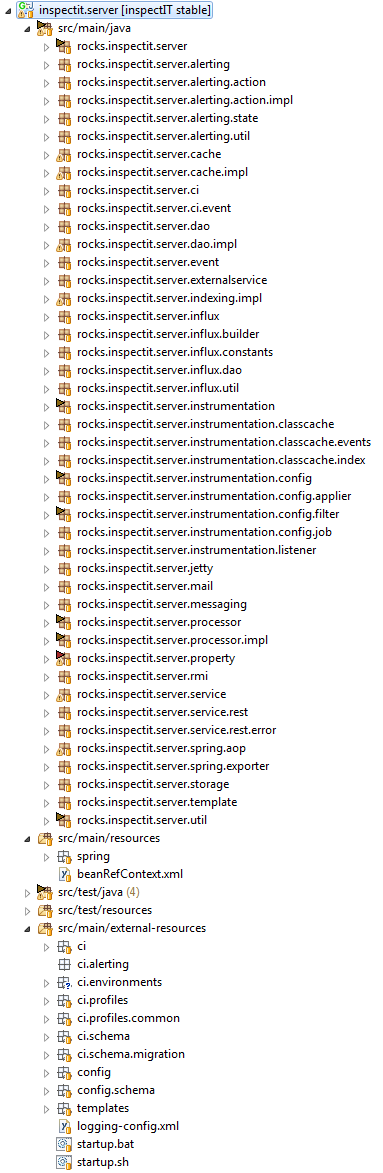 Classes related to the InfluxDB service
Classes related to the instrumentation process
Class cache (which classes are available on the agent)
Handles instrumentation changes(dynamic instrumentation)
Provides the instrumentation config for the agents
Mail Service
Push functionallity to provide messages for the agent
Data Processors
Handles the CMR configuration (default.xml)
9
20.01.2017
Fußzeile ändern unter: Einfügen > Kopf- und Fußzeile
Package Structure
Services (REST service,InfluxDB service, Data Access)
Wraps different DAOs and providesadditional functionallity
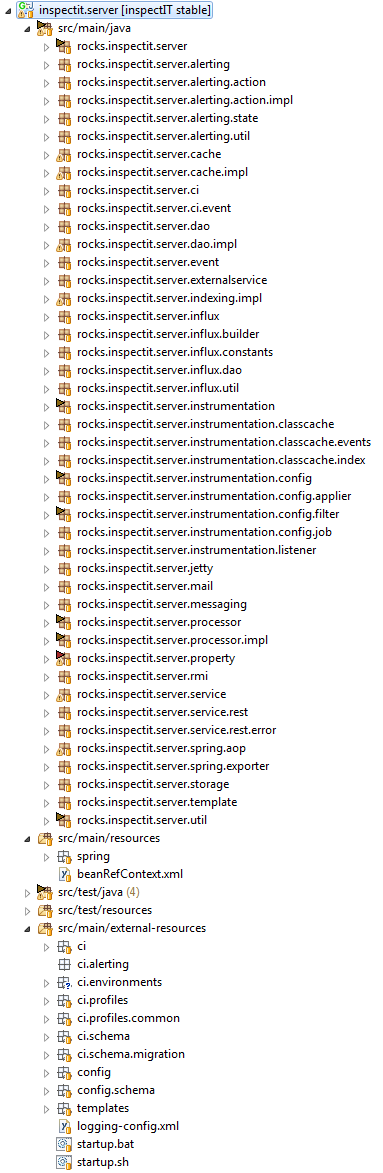 Starts external services
Classes related to the data storage (storage != buffer)
Spring configuration (data processors, beans, …)
10
20.01.2017
Fußzeile ändern unter: Einfügen > Kopf- und Fußzeile
Package Structure
After changing the configuration (adding/ removing entries) the schema should regenerated
.\gradlew.bat schemagenConfiguration
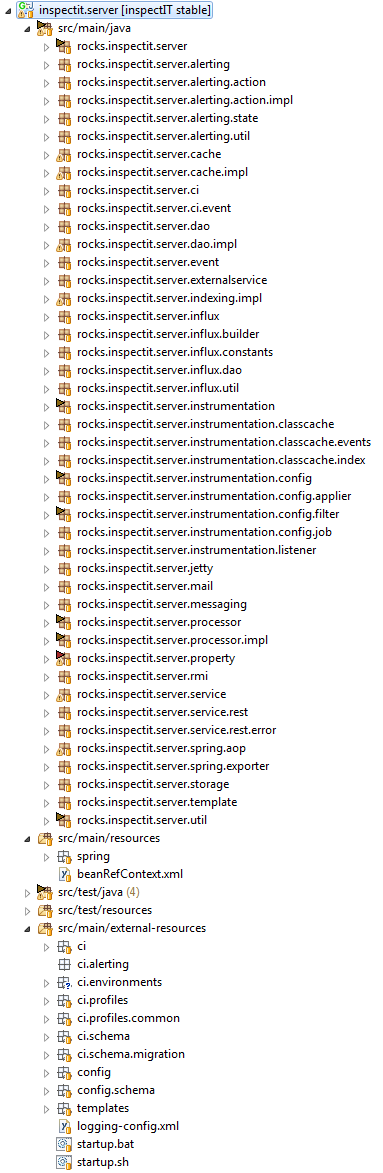 CMR configuration
11
20.01.2017
Fußzeile ändern unter: Einfügen > Kopf- und Fußzeile
Testing
Try to cover all flow paths (100% code coverage might still miss some test cases)
Tests should be in the following structure:
same package
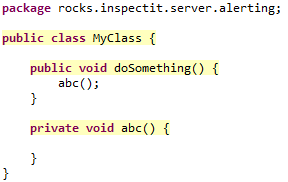 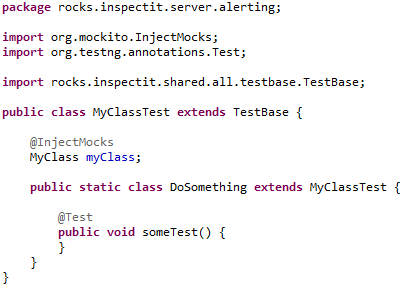 Classname + „Test“
Common attributes
Nested Class foreach method
Only public methodsrequired
12
20.01.2017
Fußzeile ändern unter: Einfügen > Kopf- und Fußzeile
[main] INFO      rocks.inspectit.server.CMR - CMR started in 13867 ms
Get in Touch With Us
www.inspectIT.rocks
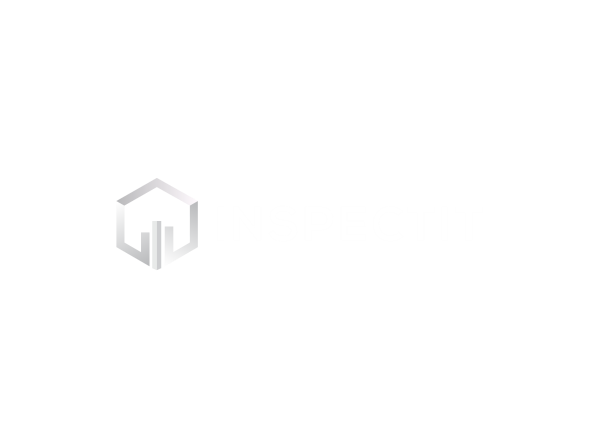 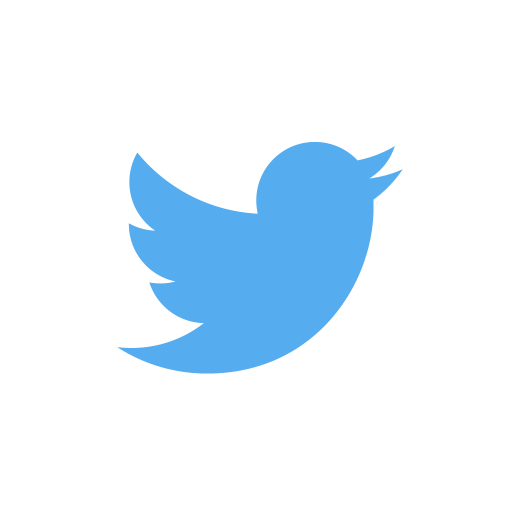 @inspectIT_APM
inspectIT
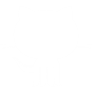 inspectIT-docker
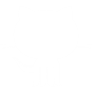 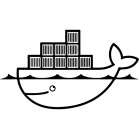 inspectit
14
20.01.2017
[Speaker Notes: Star us on GitHub]